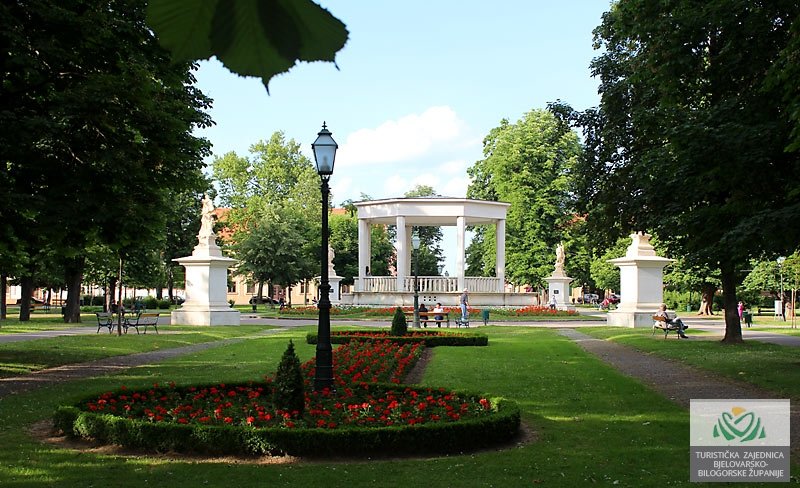 BJELOVAR
LUKA RAKO,8.A
BJELOVAR
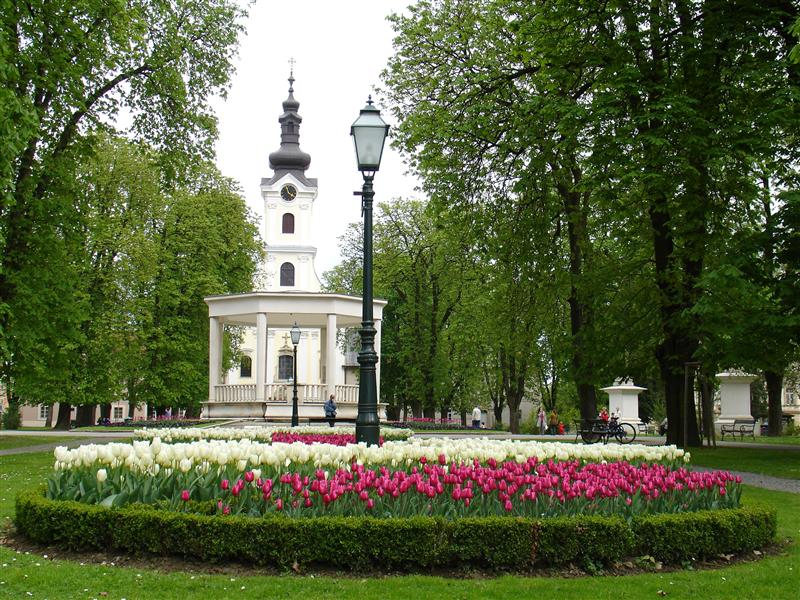 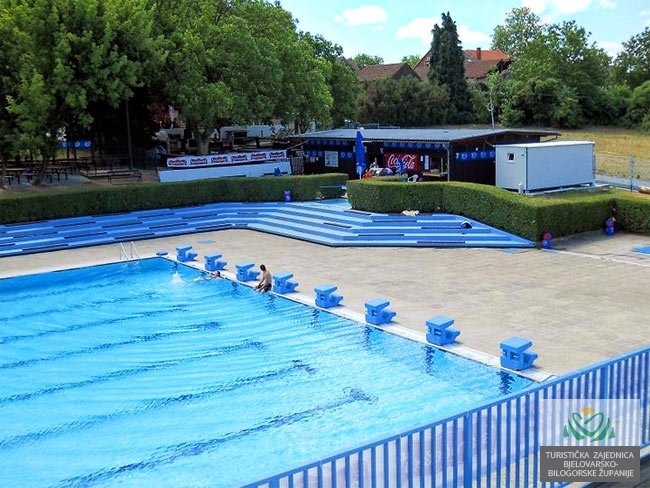 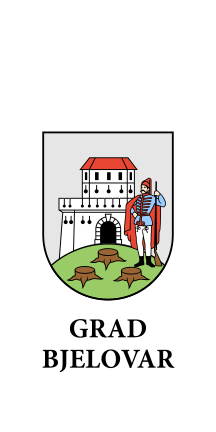 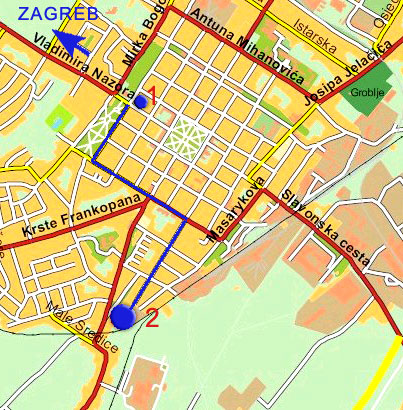 Bjelovar je grad u Hrvatskoj, središte Bjelovarsko-bilogorske županije i Bjelovarsko-križevačke biskupije
Jedan je od mlađih gradova u Hrvatskoj, nastao 1756. godine, odlukom carice Marije Terezije
Planski je građen kao poligon i upravno sjedište Križevačke i Đurđevačke graničarske pješačke pukovnije
Ima pravilnu kvadratnu strukturu ulica u središtu grada
Gradonačelnik je Antun Korošec, koji je naslijedio Đurđu Adlešič, nakon što je postala potpredsjednica vlade
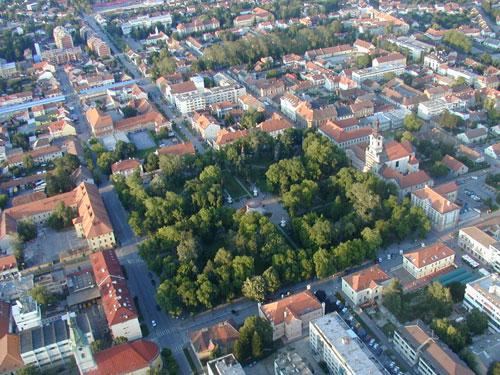 GEOGRAFSKI SMJEŠTAJ
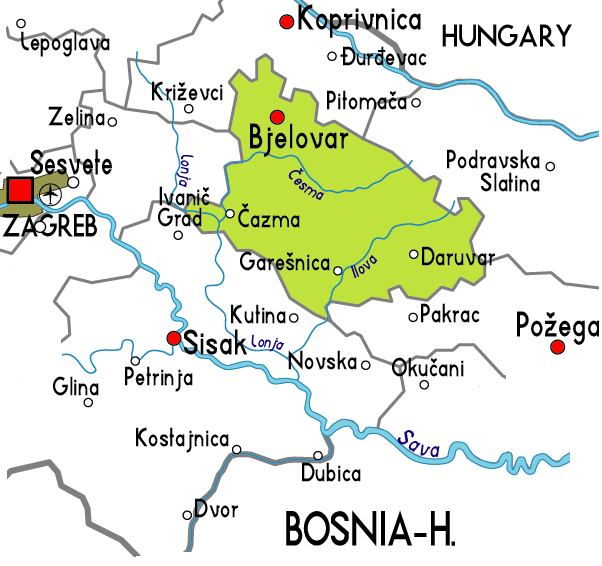 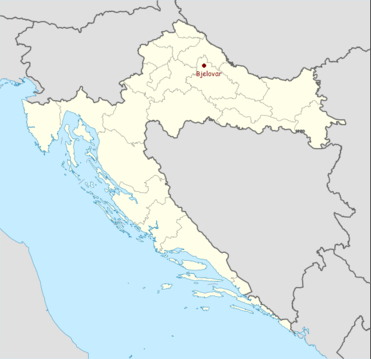 Smjestio se u sjeveroistočnom rubnom dijelu plodne lonjsko-ilovske zavale, položen je između rječica Bjelovarske i Plavničke
Područje lonjsko-ilovske zavale nalazi se između 120 i 160 m nadmorske visine,a sam grad nalazi se na 135 m nadmorske visine
Grad Bjelovar je klimatski prijelazan prostor umjereno kontinentalnih obilježja; zime u ovom prostoru su umjereno hladne, a ljeta su topla
Pretežno je povoljan godišnji raspored padalina
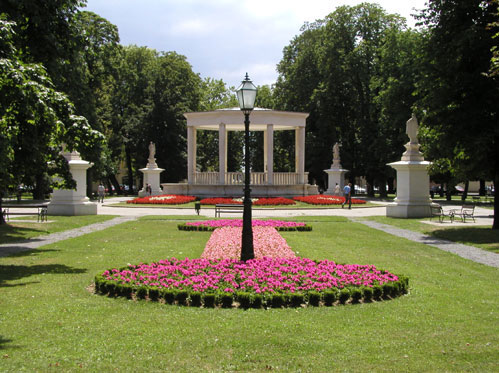 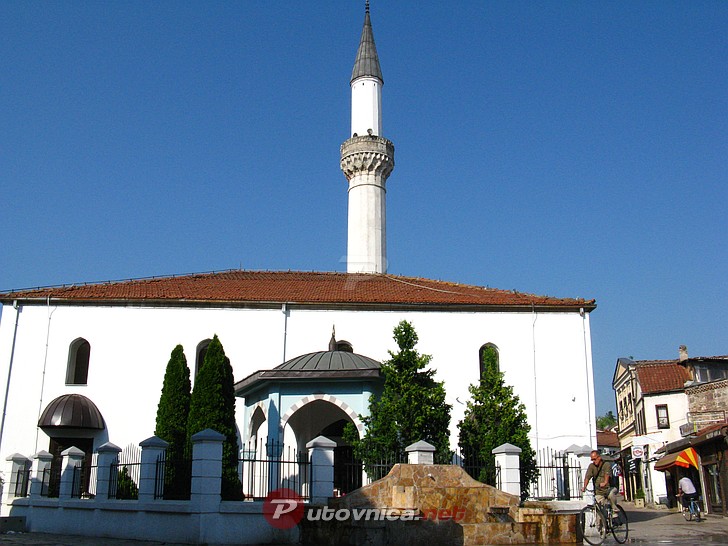 stanovništvo
Bjelovar je sjedište Bjelovarsko-bilogorske županije, ali i prirodno, kulturno i političko središte ovog kraja
Grad Bjelovar zauzima ukupnu površinu od 191,9 km2, a administrativno obuhvaća još 31 naselje
Na tom prostoru danas živi oko 42.000 stanovnika
Prema vjeri, 34.900 ili 86,65% izjasnilo se rimokatolicima, 2.329 ili 5,78% pravoslavcima, 87 ili 0,22% muslimanima, nisu vjernici i ateisti 1449 ili (3,60%)
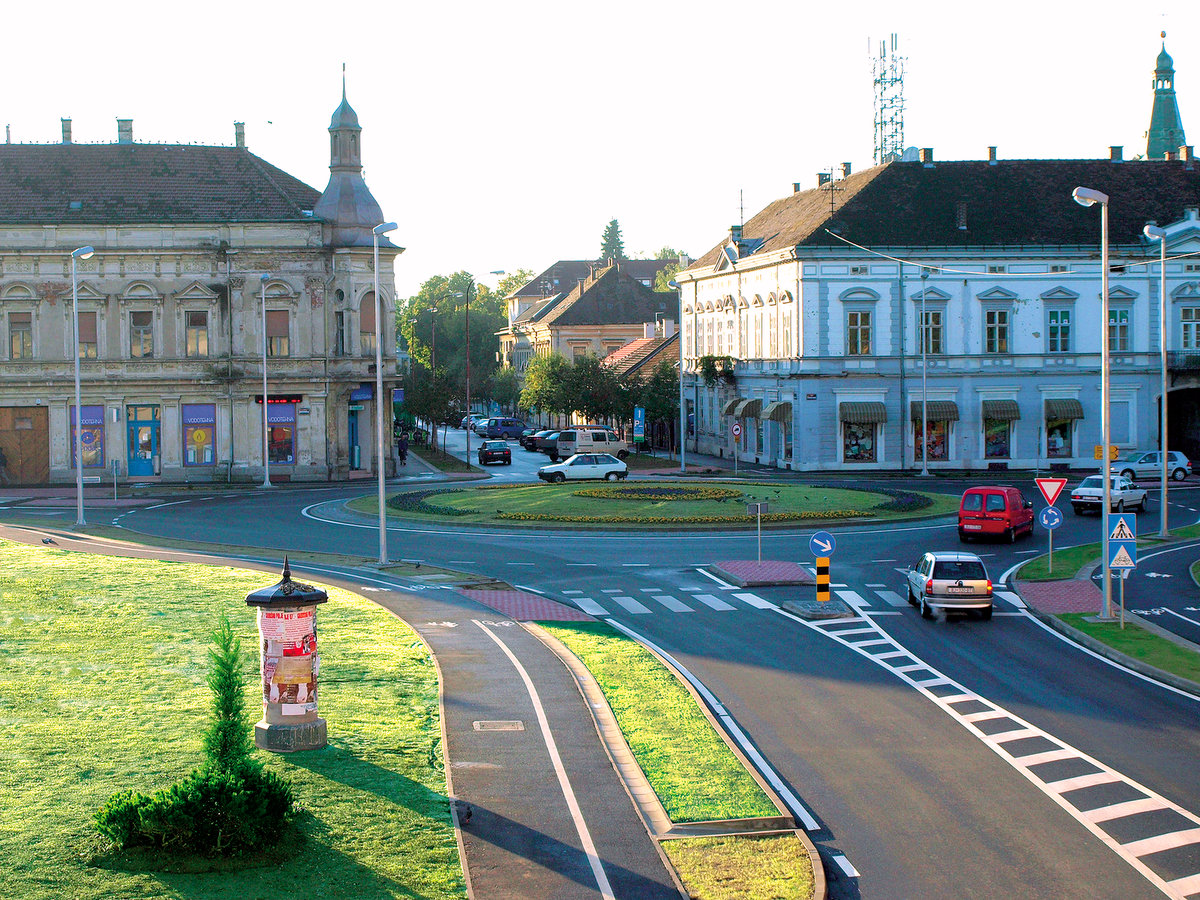 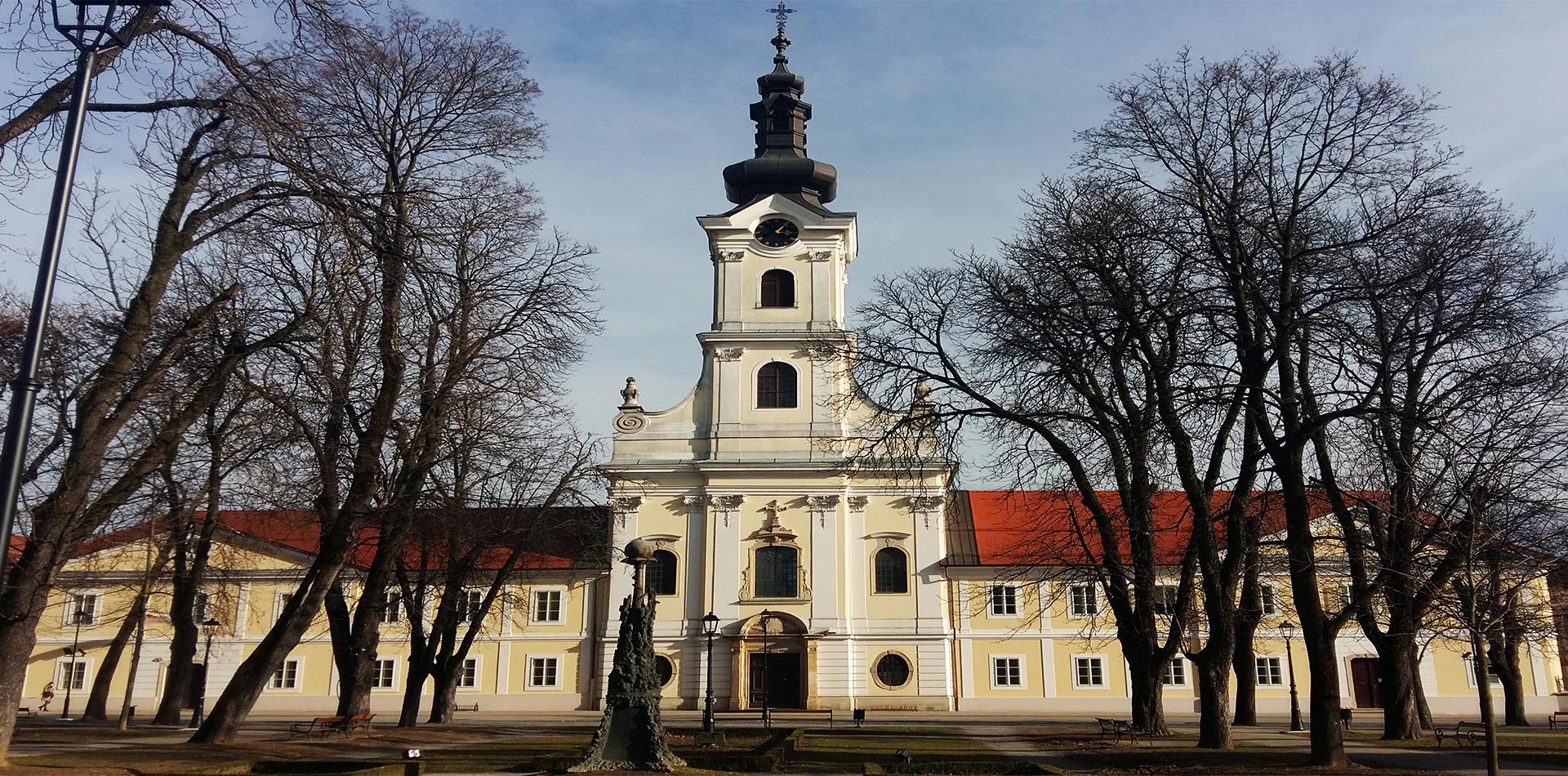 GOSPODARSTVO
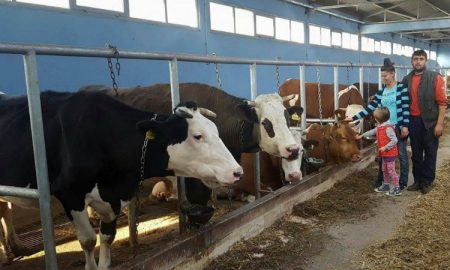 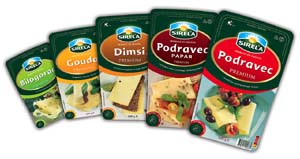 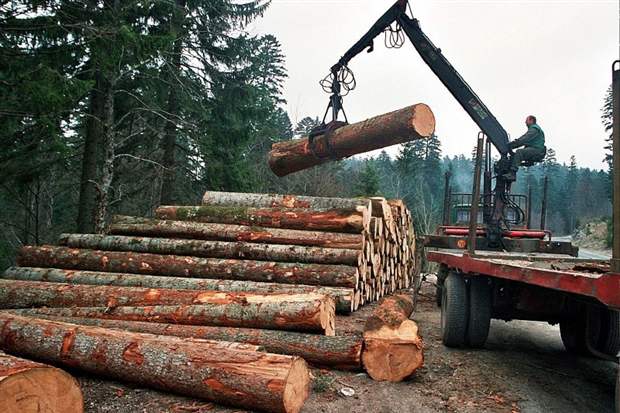 Bjelovar je i gospodarsko središte Bjelovarsko-bilogorske županije
Uvjeti za poljoprivredu, stočarstvo i šumarstvo vrlo su povoljni pa je grad s okolicom, u tim gospodarskim granama među najrazvijenijima u Hrvatskoj
Najpoznatiji je po uzgoju goveda 
U gradu postoji višestoljetna tradicija proizvodnje mlijeka i sireva pa se Bjelovar ponekad naziva i „gradom sira”. Izvorni sirevi su: Bilogorac, Podravec, Dimsi itd.
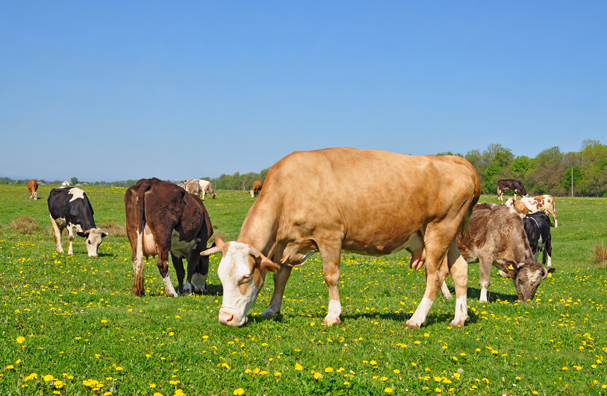 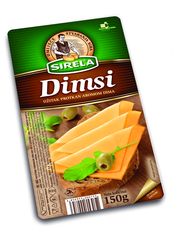 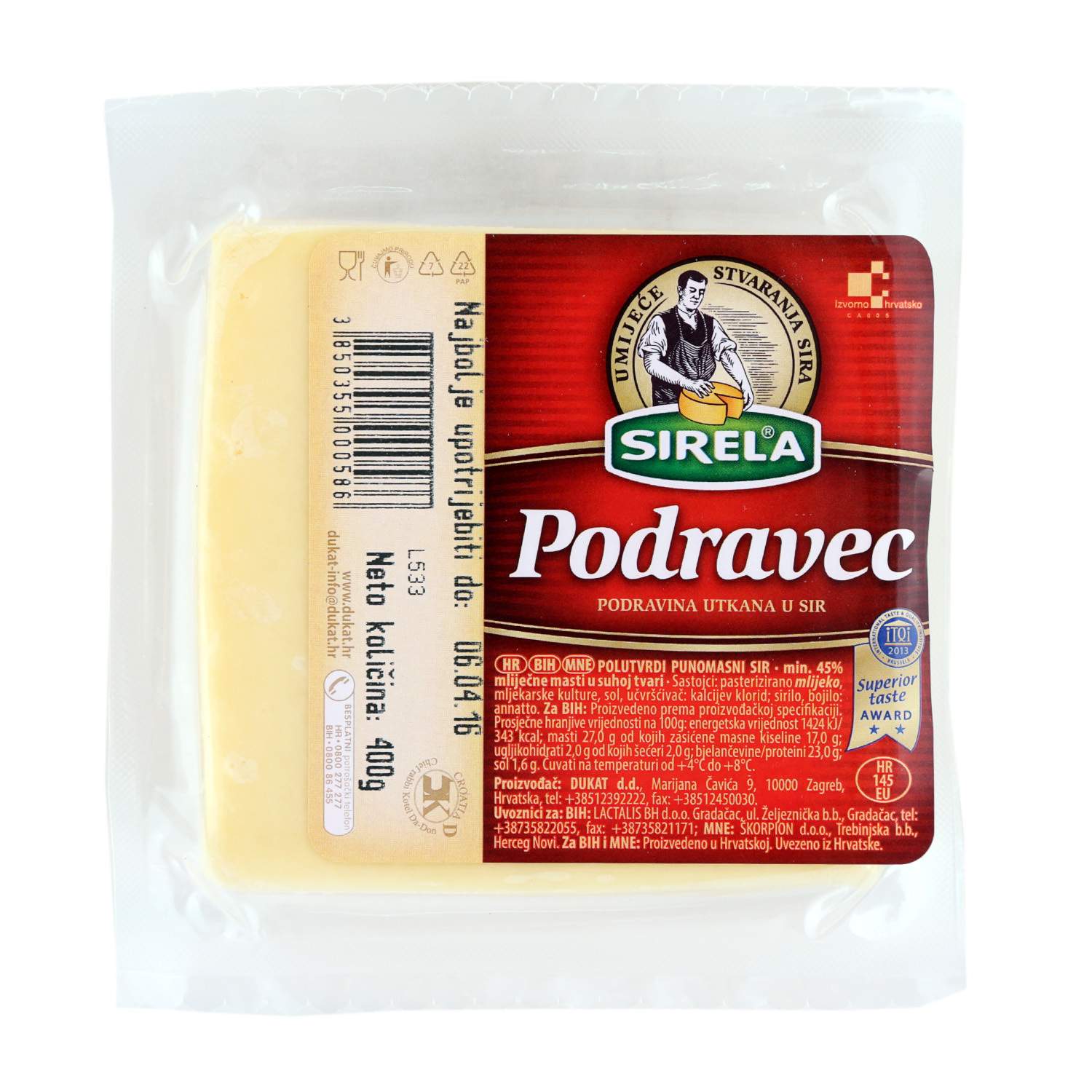 Sajam u bjelovaru
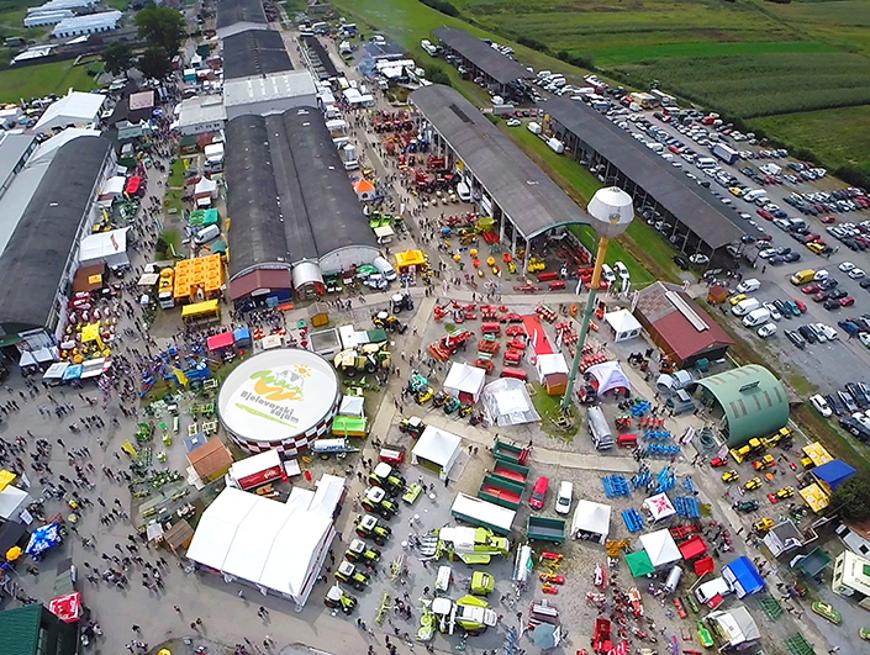 Tradicija sajmovanja potječe iz 14. stoljeća, a u 19. i 20.stoljeću, bjelovarski sajam bio je među najvećima u ovom dijelu Europe
Od 1995. godine, na sajamskom prostoru Gudovac u predgrađu grada, održava se svake godine međunarodni stočarski i gospodarski, jesenski i proljetni sajam
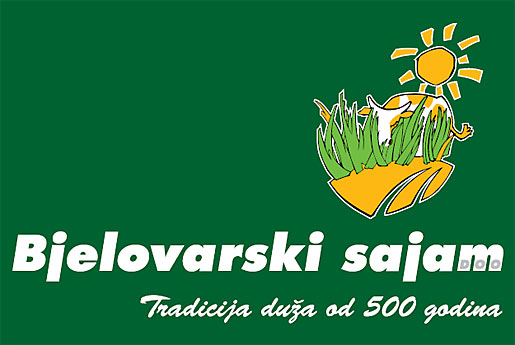 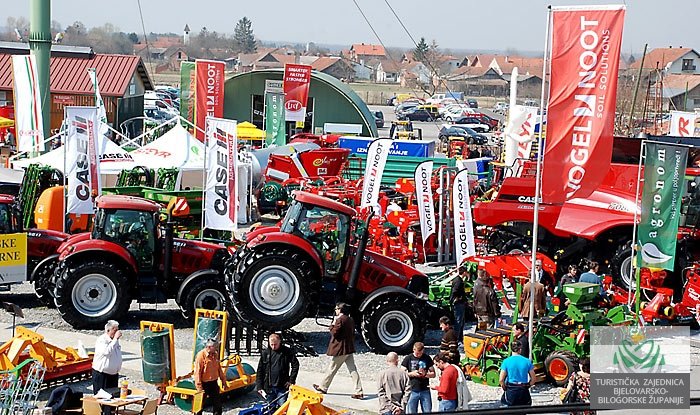 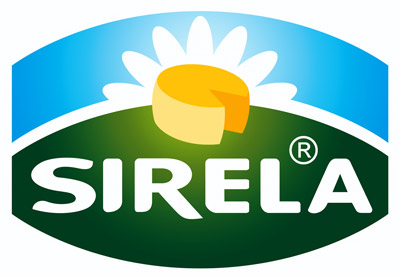 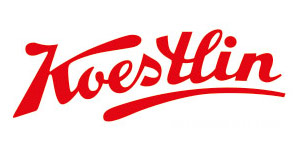 VELIKE TVRTKE
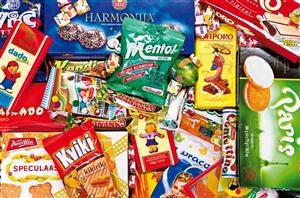 Neke od većih tvrki u Bjelovaru su:
Sirela je tvornica sireva, jedna od najpoznatijih u Hrvatskoj i susjedstvu
Koestlin je tvornica keksa i vafla
Troha-dil je poduzeće za proizvodnju PVC prozora i vrata te drvo-aluminijskih prozora
Prima Commerce je najveći hrvatski proizvođač namještaja, a ujedno i najveći lanac salona namještaja u Hrvatskoj
Elektrometal, Iverica, Metalind, Hittner, Esco-Fofonjka, Ljevaonica Bjelovar i još mnoge druge tvrtke također potjeću iz Bjelovara
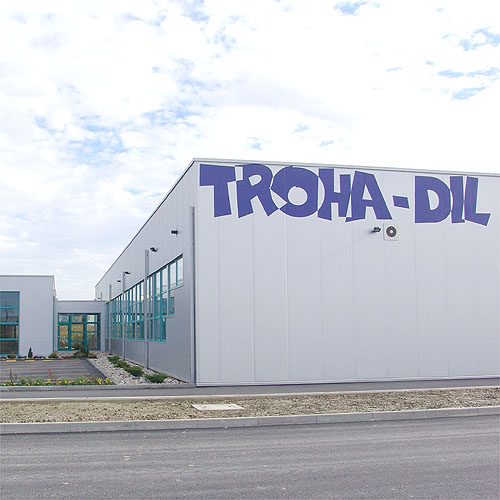 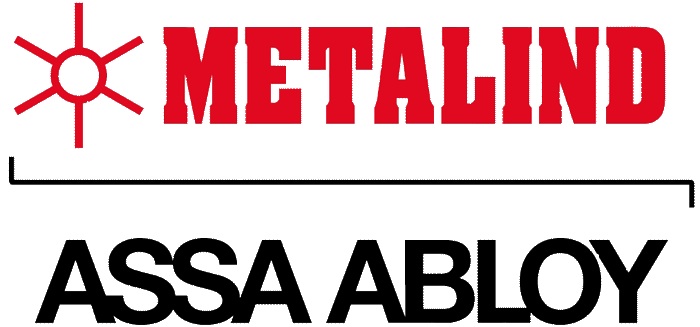 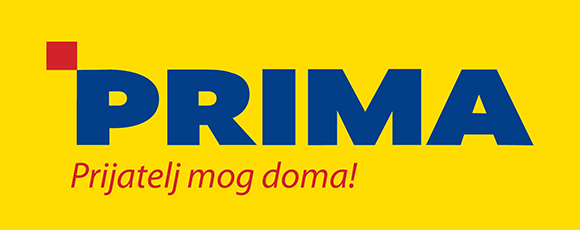 POZNATIJE ZNAMENITOSTI
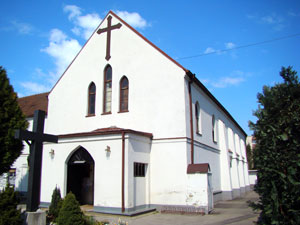 Katedrala sv. Terezije Avilske              
   građena od 1756. do 1771. 
  na Trgu Eugena Kvaternika





 Crkva i franjevački samostan sv.         
  Antuna Padovanskoga iz 1936.
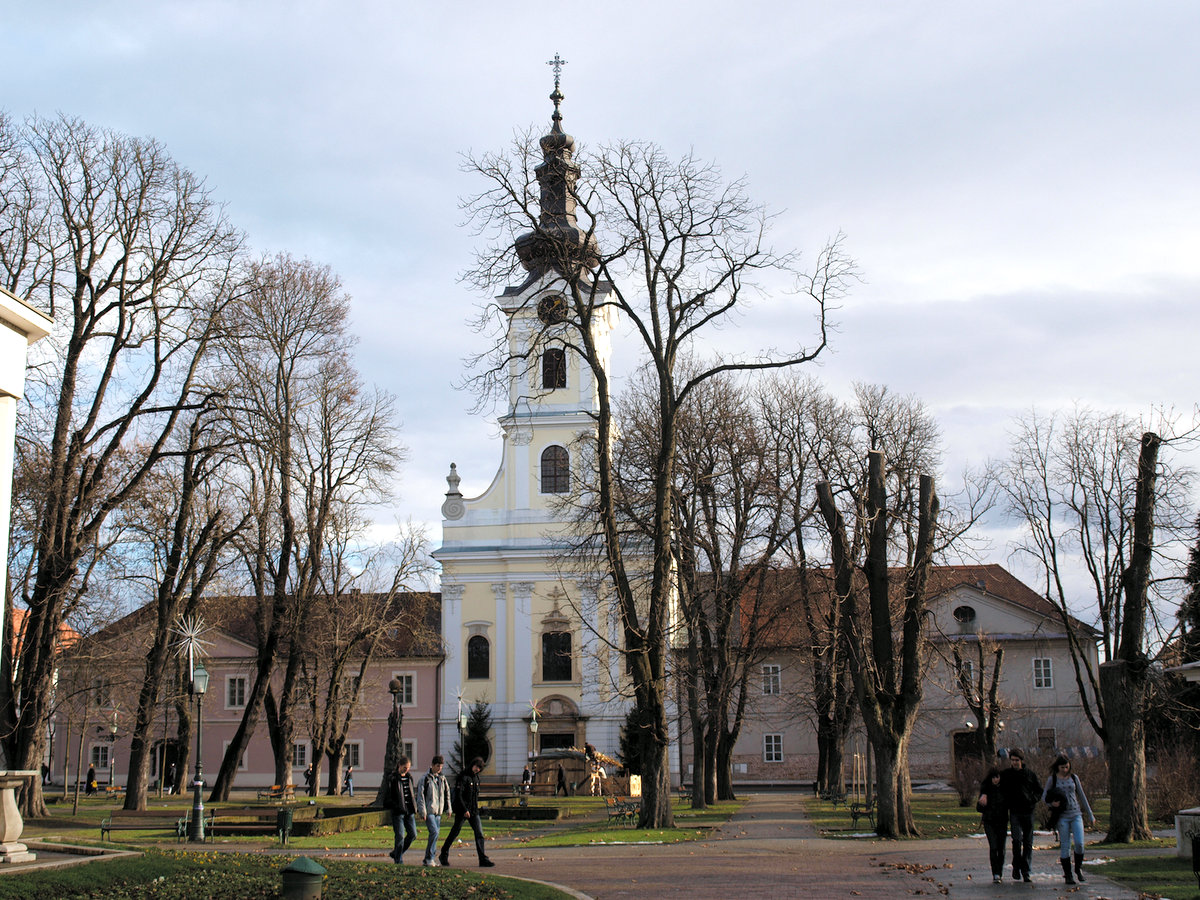 Paviljon od bračkog 
kamena iz 1943.,
   u središnjem parku - najveći
   kameni paviljon u Europi





Fontana „Povratak panonskih
 kitova”
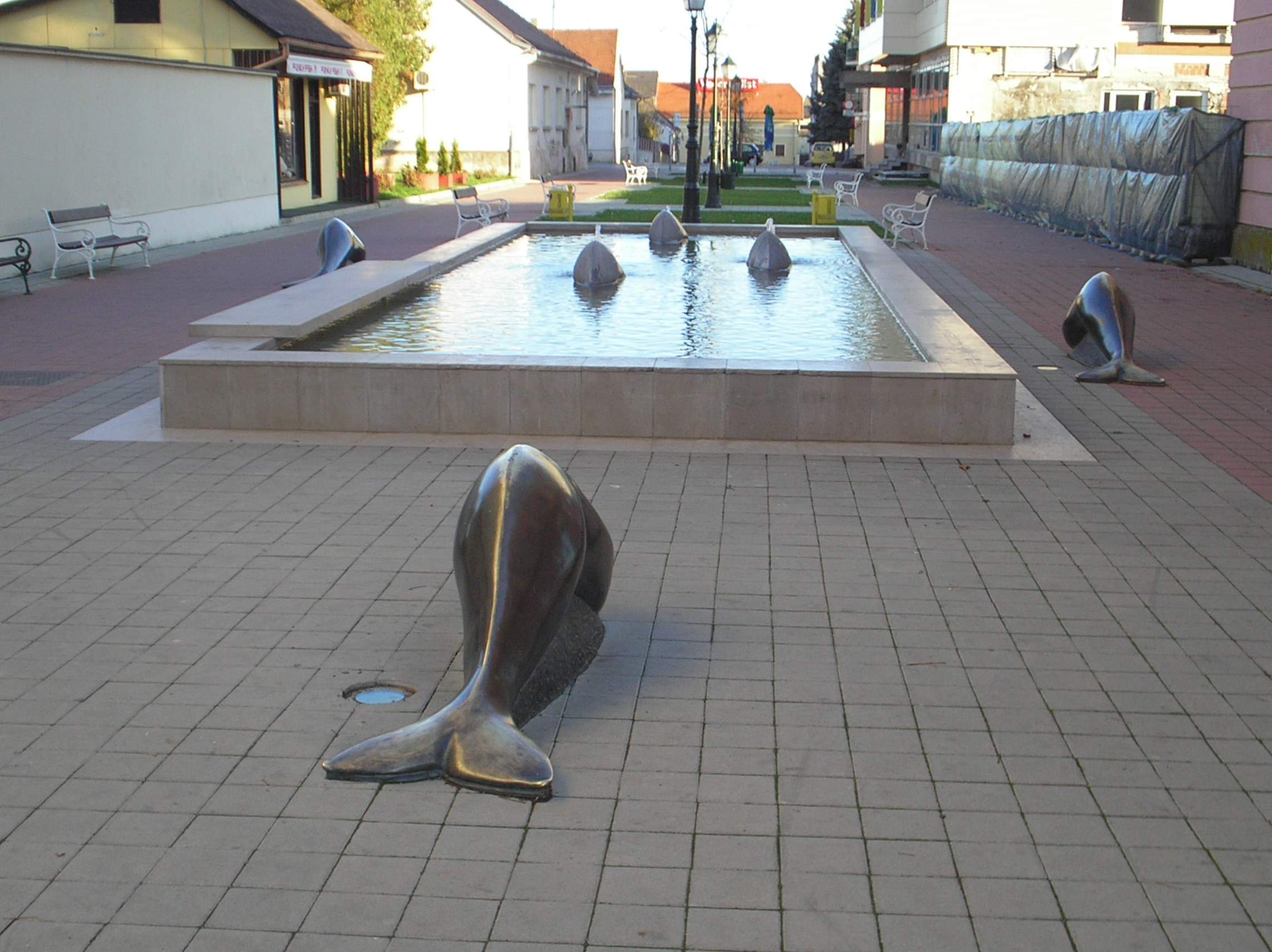 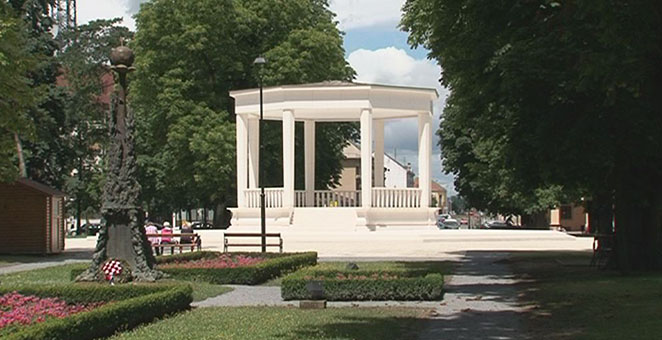 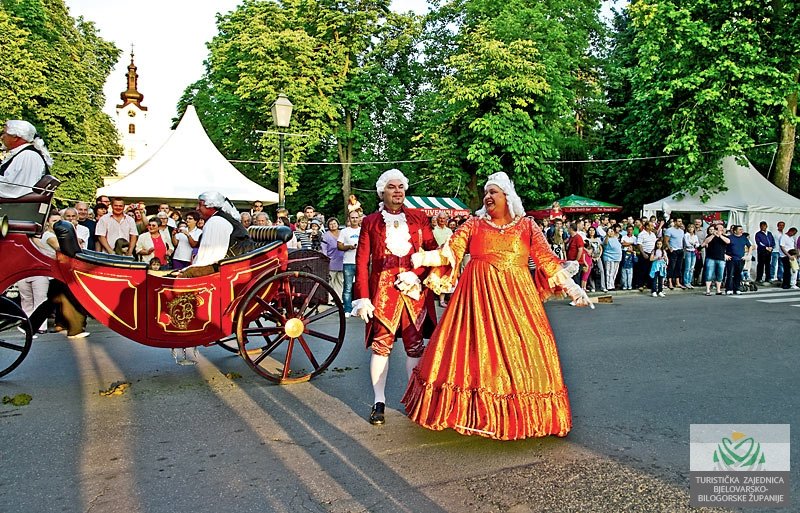 MANIFESTACIJE
Bjelovarski sajam-niz specijaliziranih događanja na sajamskom prostoru Gudovac u predgrađu grada
Terezijana-kulturno-zabavna manifestacija, koja se održava svake godine drugi vikend u lipnju i nastupaju razni izvođači, u spomen na caricu Tereziju
BOK fest - kazališni festival od 2003.
Večer nacionalnih manjina - tradicionalni koncert nacionalnih manjina, na kojem predstavljaju svoju glazbu, plesove i običaje, a održava se krajem studenoga.
Dani sira u gradu sira - sajam sira, koji se od 2006. održavala u listopadu
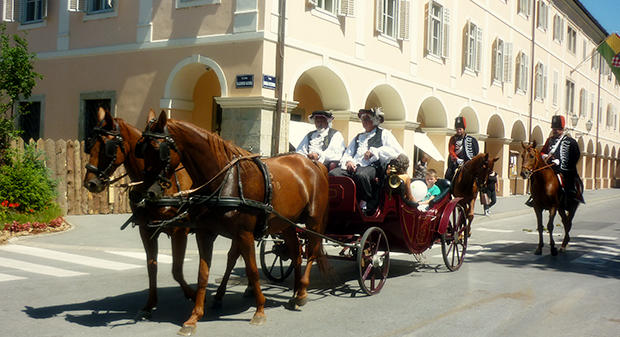 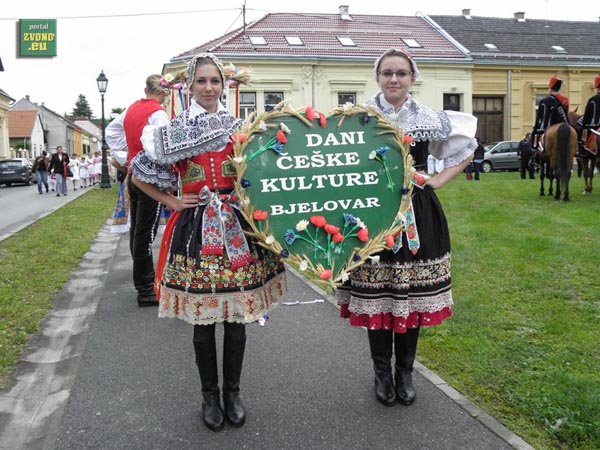 MANIFESTACIJE
Dani češke kulture - godišnja kulturna manifestacija, koja promiče kulturu Čeha u Hrvatskoj, održava se početkom svibnja
Međunarodni tjedan udaraljkaša - niz koncerata udaraljaške glazbe, održava se u siječnju
Božićni koncert - tradicionalni gala koncert prije Božića, na kojem nastupaju hrvatski i strani glazbenici
ADVENT U BISKUPSKOM GRADU BJELOVARU
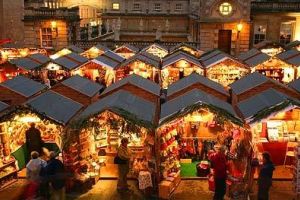 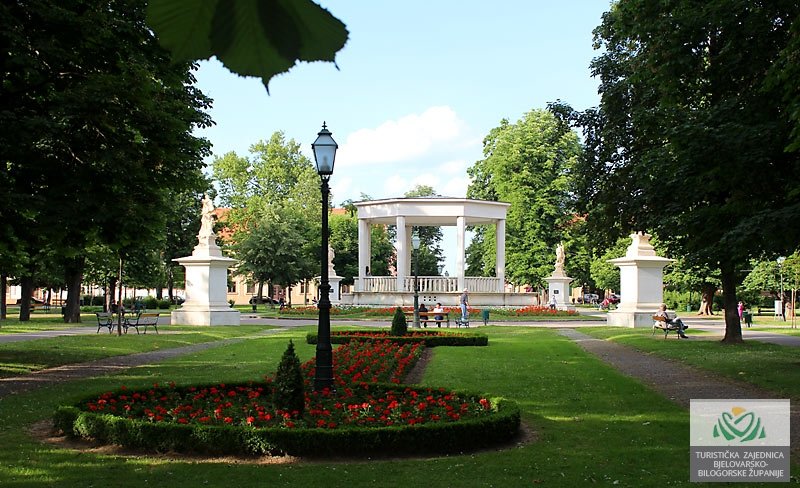 KRAJ
NAPRAVIO: LUKA RAKO, 8.A